Research in Social Sciences:COVID to Post-COVID Transformation
Prof. Dr. Rubina Hanif
Director/Tenured Professor
National Institute of Psychology
 Centre of Excellence
Quaid-i-Azam University, Islamabad
drrubinahanif@nip.edu.pk
1
2
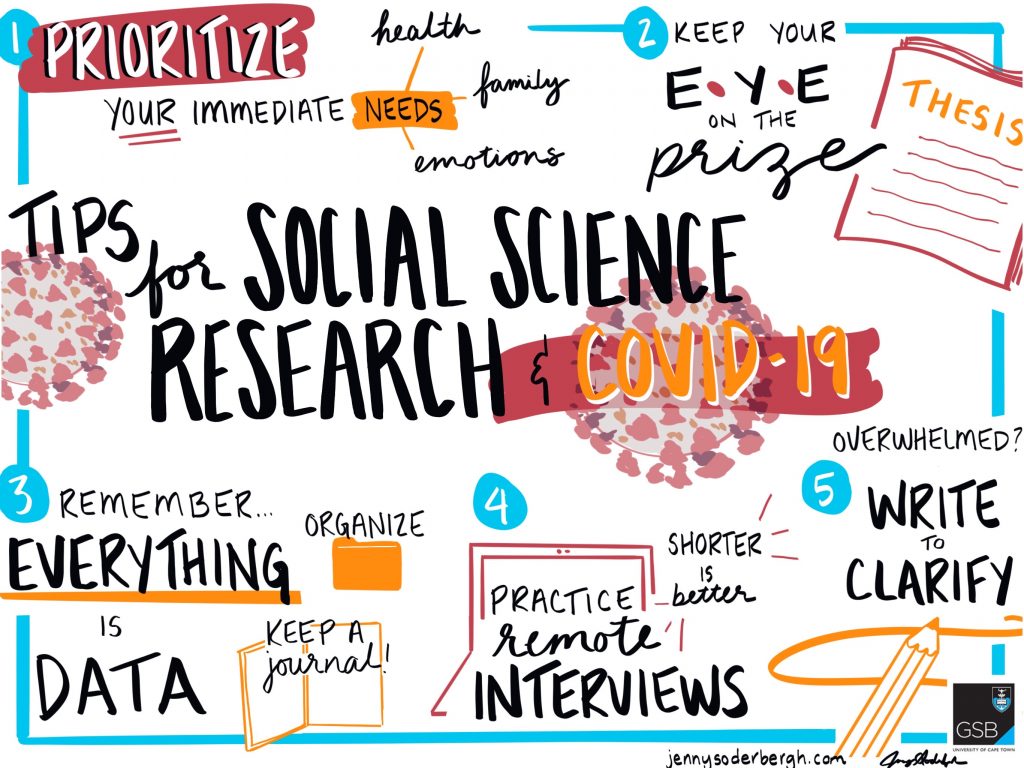 Todays’ Talk
Impact of COVID 19
Status of social Scientists
Published Research
Hazards in Research Process
Future Directions/Opportunities
drrubinahanif@nip.edu.pk
“The evidence provides us with a vital insight into the immense social impact of Covid-19 and the substantial challenges we must address in the coming decade”
                                                   Abrams, 2021
drrubinahanif@nip.edu.pk
3
[Speaker Notes: The outbreak of Covid 19 has had caused significant social, political and economic consequences worldwide. It’s a global crisis, a great challenge and a health crisis; however, it is much more than that. 
 
COVID-19-related medical research is booming for reasons obvious and urgent. Perhaps less predictably, social science research is having a moment, too. Many social scientists see disasters as invaluable lenses through which to study the good, the bad and the ugly of human societies. And the coronavirus pandemic is one hell of a lens, they say.
 
“It’s during moments of crisis when often times we can learn most about the social order,” 
said sociologist Lori Peek,
director of the Natural Hazards Center at the University of Colorado at Boulder.
 
COVID-19 has devastated communities and economies around the world and profoundly changed the ways in which we live and work. Many of those effects will no doubt prove to be temporary, but the pandemic has also created opportunities for us to “build back better” once the immediate threat recedes. While medical science has been front and centre of the response to the virus itself, social scientists have a powerful role to play in our recovery from it.
The social sciences don’t produce much in the way of patentable widgets or, indeed, life-saving vaccines. However, the analysis and insights they generate can and do underpin better-evidenced decisions and help guide and target insights from the ‘natural’ sciences. 
Slide-1
 
research has shown how the pandemic has affected every aspect of contemporary life, from job security to mental health.
Global organizations and governments are striving to concurrently save human lives, and alleviate the economic and financial impact of the Pandemic.]
Impact of COVID-19
The negative aggregate supply and demand effects of the COVID-19
Digital Transition
Learning Deficits
Distractions
Inflation, inequality and immigration
drrubinahanif@nip.edu.pk
4
Health
The current COVID-19 pandemic has cut a swath around the globe due to decentralization and fragmentation of healthcare services in many severely affected countries 
                                        (Armocida et al. 2020)
drrubinahanif@nip.edu.pk
5
Economy
The socioeconomic effects of COVID-19 pandemic have been seen all over the world irrespective of geographic region, religion, race, color, and income status. It is observed that most of the countries experienced a decline in the GDP and an increase in unemployment, especially in the informal sector, and consequently, it has led to increase in poverty levels, food insecurity, and malnutrition
                                    (Siddiquei & Khan , 2020)
drrubinahanif@nip.edu.pk
6
Education
The crisis that might have an immediate impact on children and youth? 
(1) Losses in learning 
(2) Increased dropout rates 
(3) disproportionate opportunities due to various education systems
                                        (Hanif & Ali, 2021)
drrubinahanif@nip.edu.pk
7
Published Research in Psychology
Risk  & Vulnerability
Symptomology
Psychosocial
Mechanism of coping
Recovery Interventions
drrubinahanif@nip.edu.pk
8
Major Issues under investigation
drrubinahanif@nip.edu.pk
9
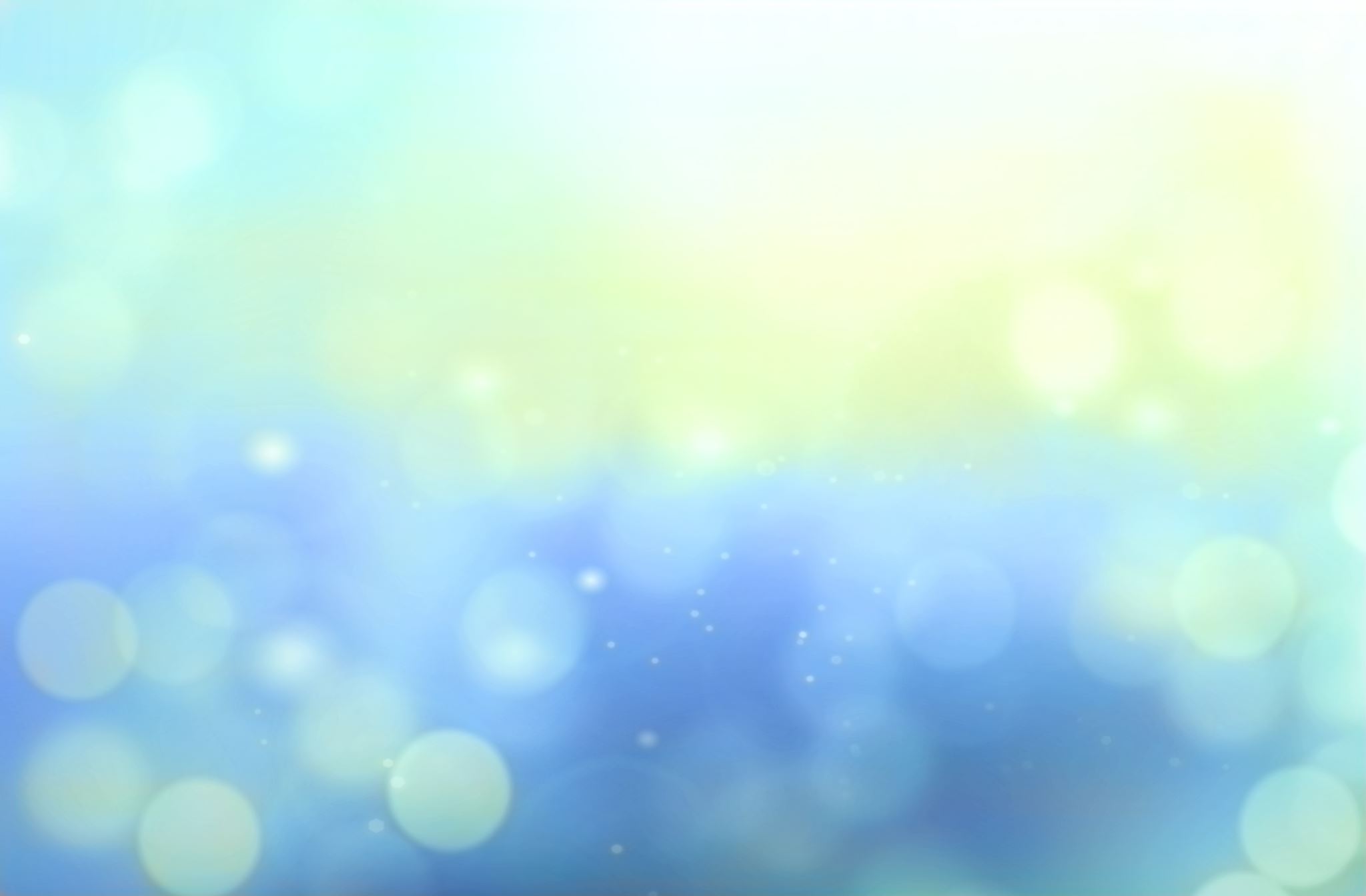 Hazards in Research Process
drrubinahanif@nip.edu.pk
10
Public Health; 
Clinical Care And Health Systems; 
Engagement In Public Health Response;
Clinical Research, Media And Communications; 
Sexual And Reproductive Health; 
International Cooperation 
Interdisciplinary Collaborations
 
                                        (WHO, 2020)
drrubinahanif@nip.edu.pk
11
Priorities of  the Role of Social Sciences in Post-Covid World
Interdisciplinary , Community, Industry, 
Gov’t & non Gov’t  Organizations
Accessibility and recognition in communities, businesses and policy- makers
Utility of the Research Excellence Framework in the round
Potential resource to support their efforts, and sincere and enthusiastic celebration of their success,
drrubinahanif@nip.edu.pk
12
POST COVID DIRECTIONS
Behavioral & Public Health
Bias, Discrimination, & Equity
Education, Training, & Distance Learning
General Parenting &  Caregiving
Physical Distancing & Isolation



PTSD & Trauma
Self-care
Stress, Anxiety, & Grief
Telementalhealth & Telepsychology
Work And Telework

(APA, 2021)
drrubinahanif@nip.edu.pk
13
COVID to Post-COVID
Phase-3
Phase-2
Phase-1
drrubinahanif@nip.edu.pk
14
The COVID-19 social science research agenda aims to:
Conclusion
drrubinahanif@nip.edu.pk
15